К 70-летию Курской битвы
5 июля 2013 года исполняется 70 лет со дня начала Курской битвы – крупнейшего сражения Великой Отечественной войны. Поражения гитлеровских войск зимой 1942/43 года под Сталинградом подорвали военную мощь и моральный дух армии и населения Германии
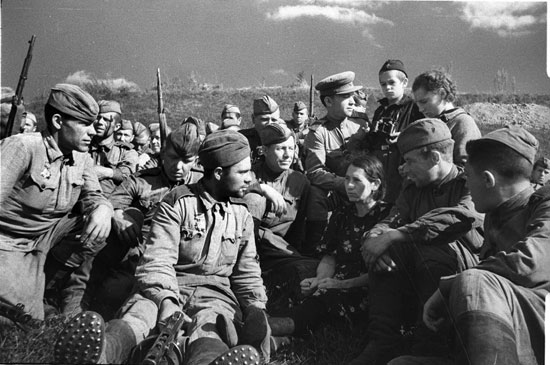 Курская битва считается одним из ключевых сражений Великой Отечественной войны. В сражении участвовали около двух миллионов человек, шесть тысяч танков и около четырех тысяч самолетов. Именно после победы на Курской дуге стратегическая инициатива в войне перешла на сторону СССР, почти все крупные операции Красной армии стали наступательными, в то время как немецкая армия сдавала позиции.
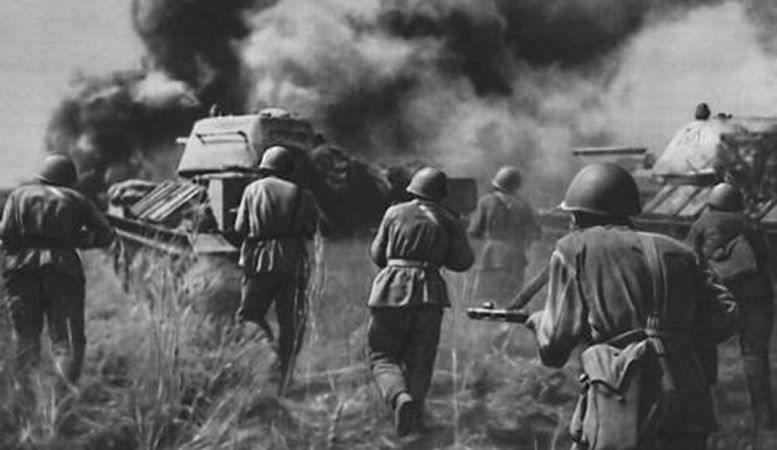 Курская битва, длившаяся 50 дней и ночей, с 5 июля по 23 августа 1943 года, по своему масштабу и ожесточению не имеет себе равных в мировой истории.
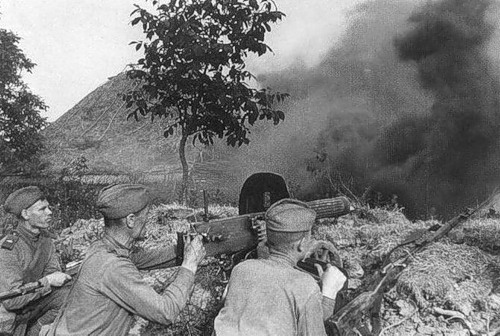 . В сражении на Курской дуге в 43-м участвовали два миллиона человек и шесть тысяч танков. Отвага и мужество советских солдат именно за эти 50 дней и ночей смогли переломить исход всей Великой Отечественной.
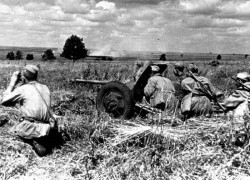 Именно на Курской дуге произошло самое крупное танковое сражение. Советские войска несли большие потери. Но героически продолжали сражаться.
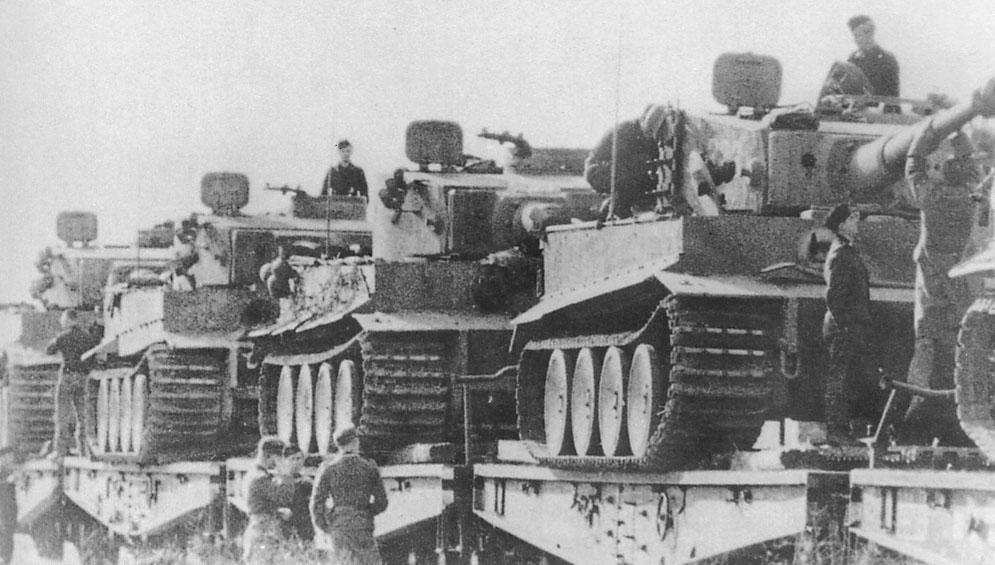 Курская обл., пос. Свобода, мемориал командного пункта Центрального фронта. Стела с наименованием воинских частей, сражавшихся на Центральном фронте в дни курской битвы.
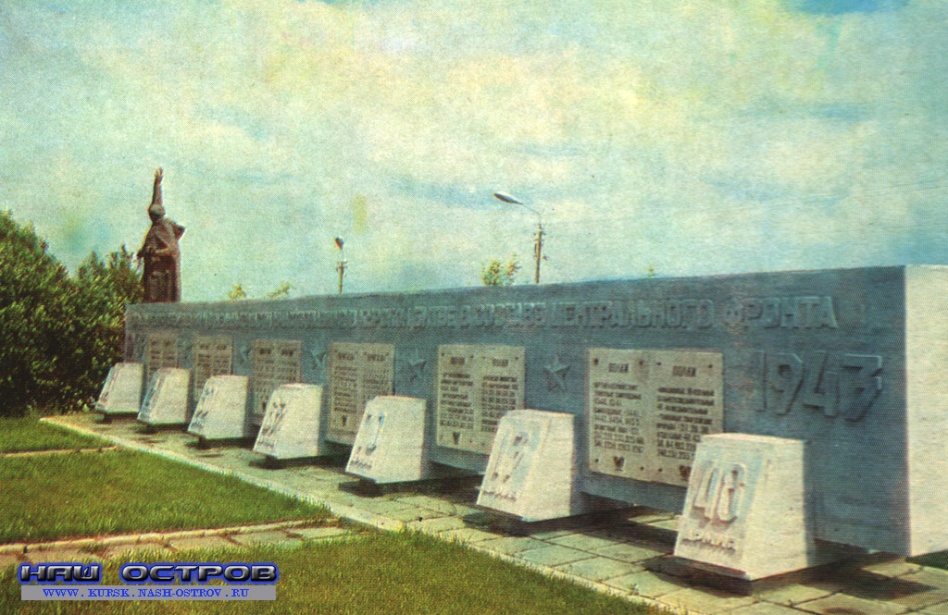 Курская обл., Поныровский р-н. Памятник героям-артиллеристам батареи капитана Г.И. Игишева, павшим в боях с фашистскими захватчиками в районе села Тёплое 8 июля 1943г.
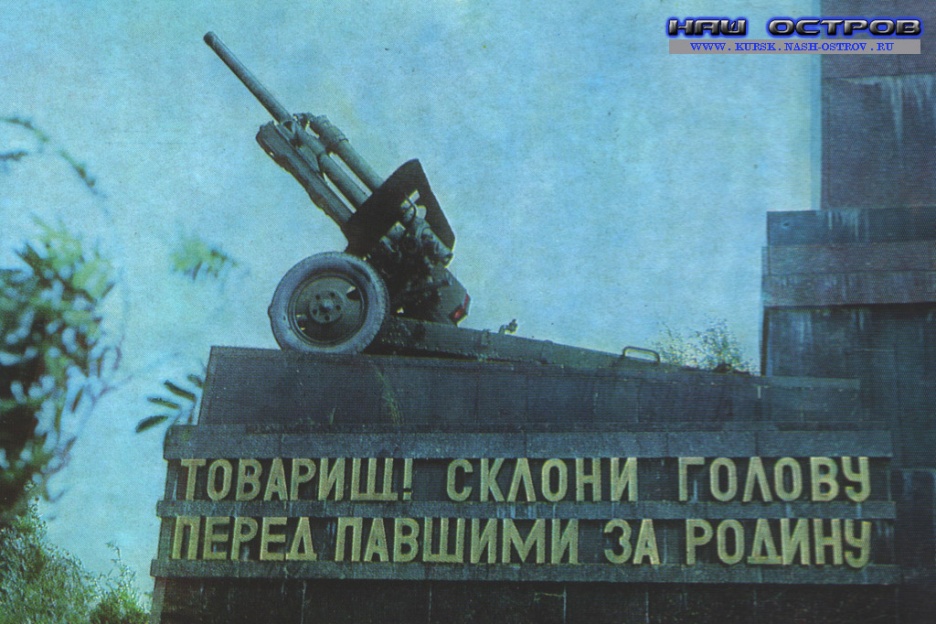 Белгородская обл., Яковлевский р-н, 624 километравтомагистрали Москва - Белгород. Мемориал советским воинам - героям Курской битвы.
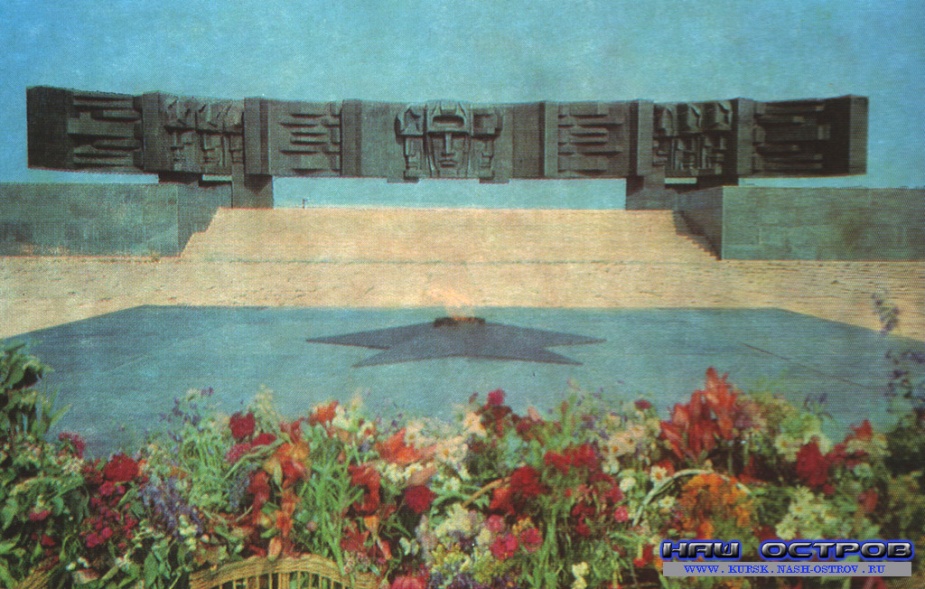 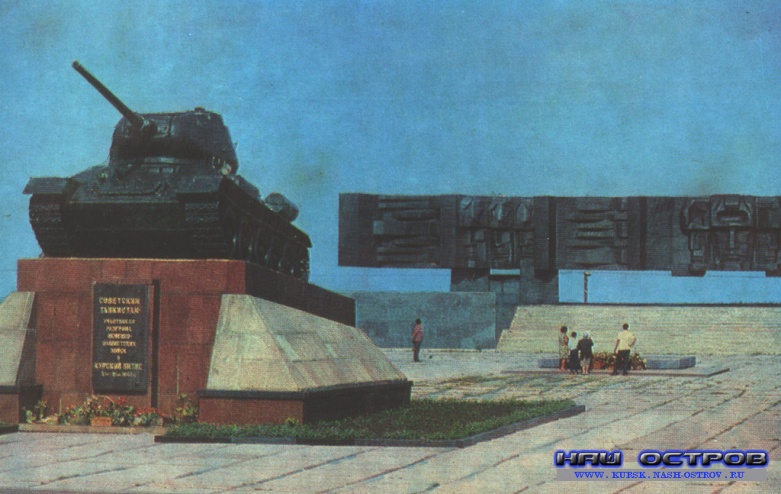